Joint Programming       Nepal
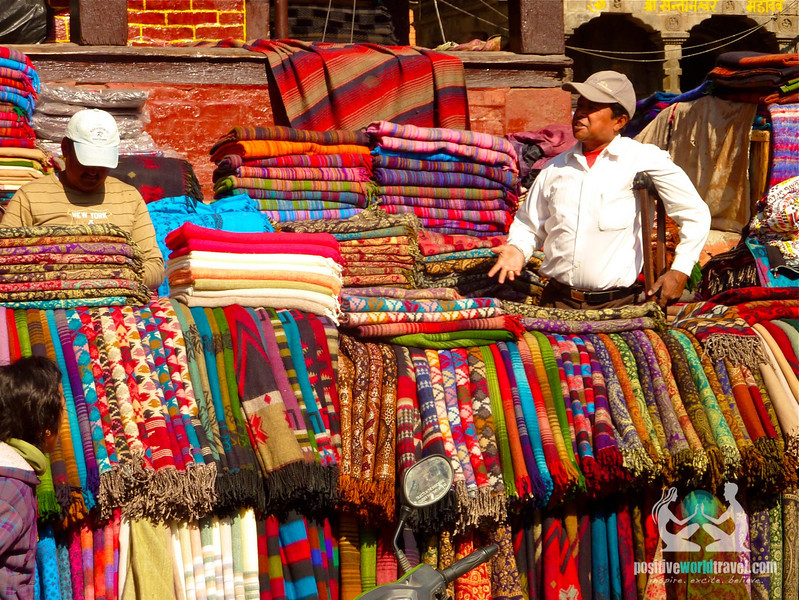 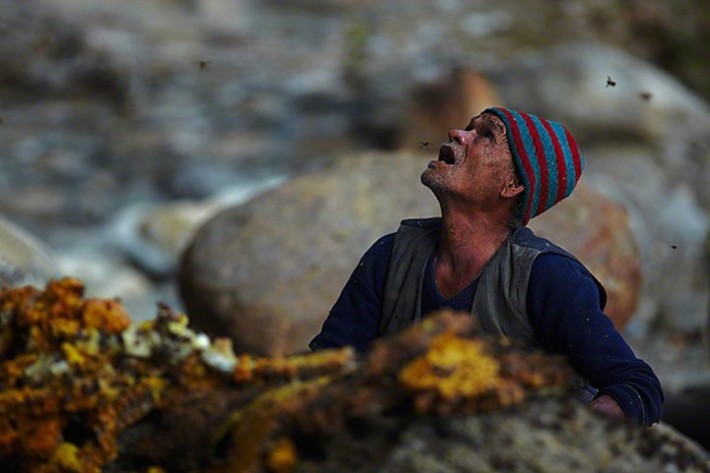 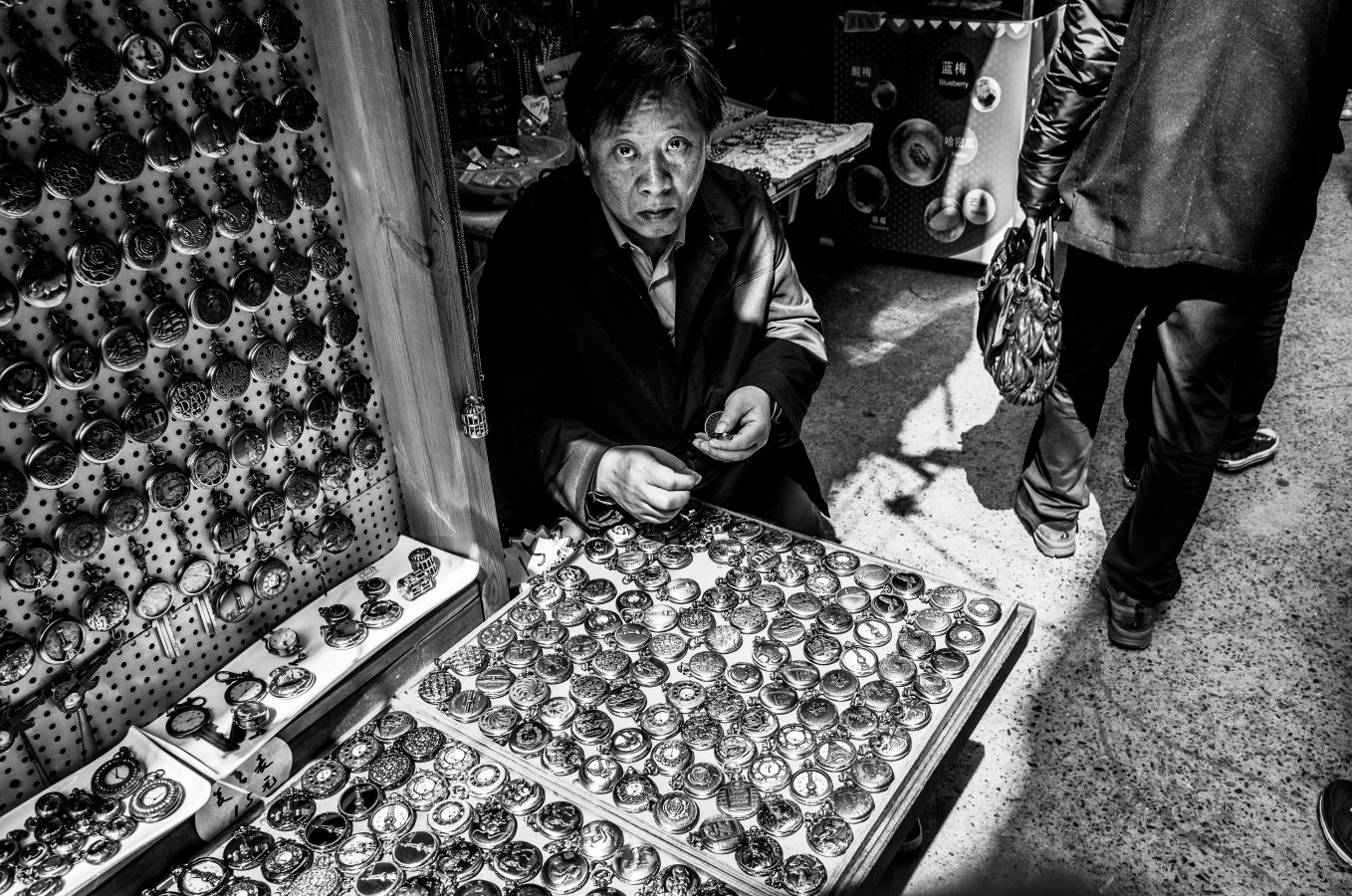 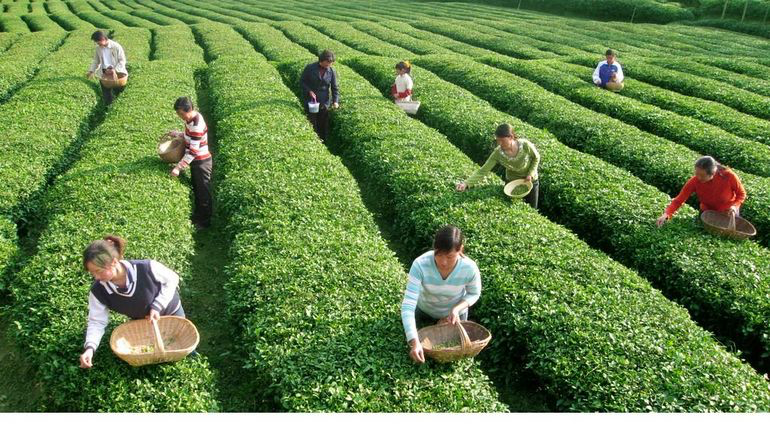 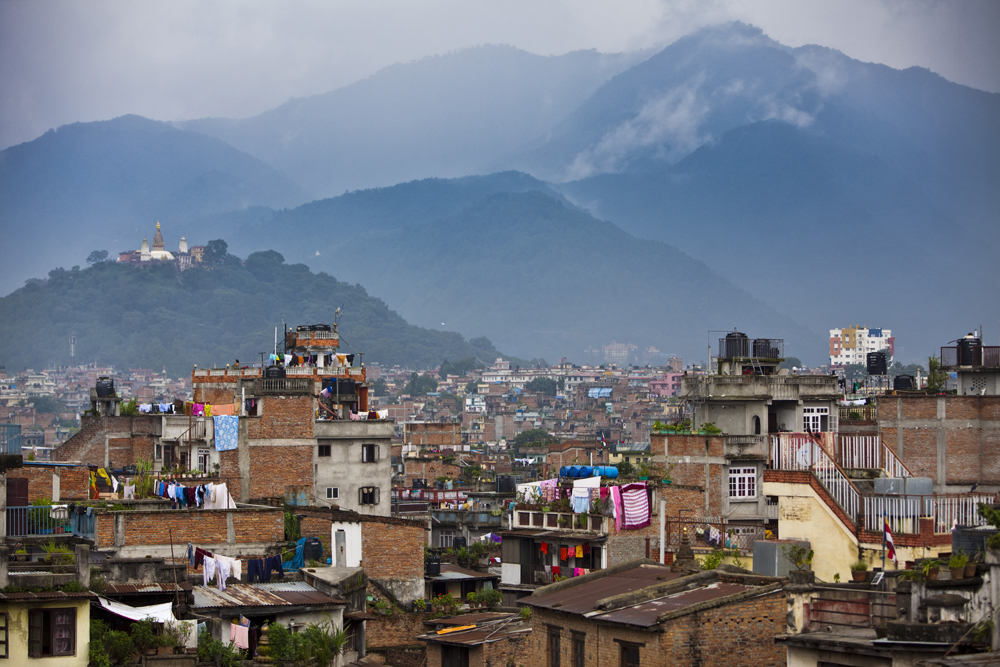 Back in 2013….
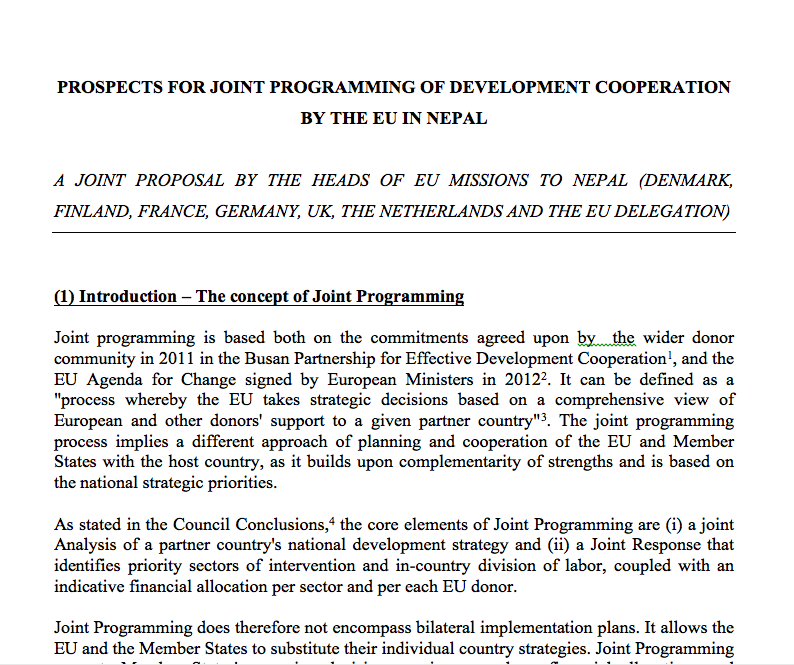 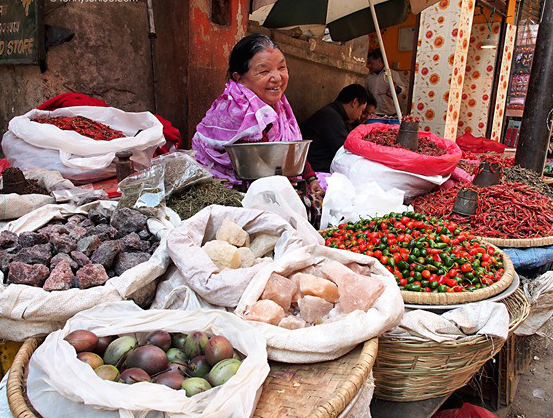 Selling Points
Ownership & alignment 
Predictability & transparency , transaction costs 
Aid fragmentation 
Impact & value for money 
Influence & visibility 
Pressure to do everything yourself 
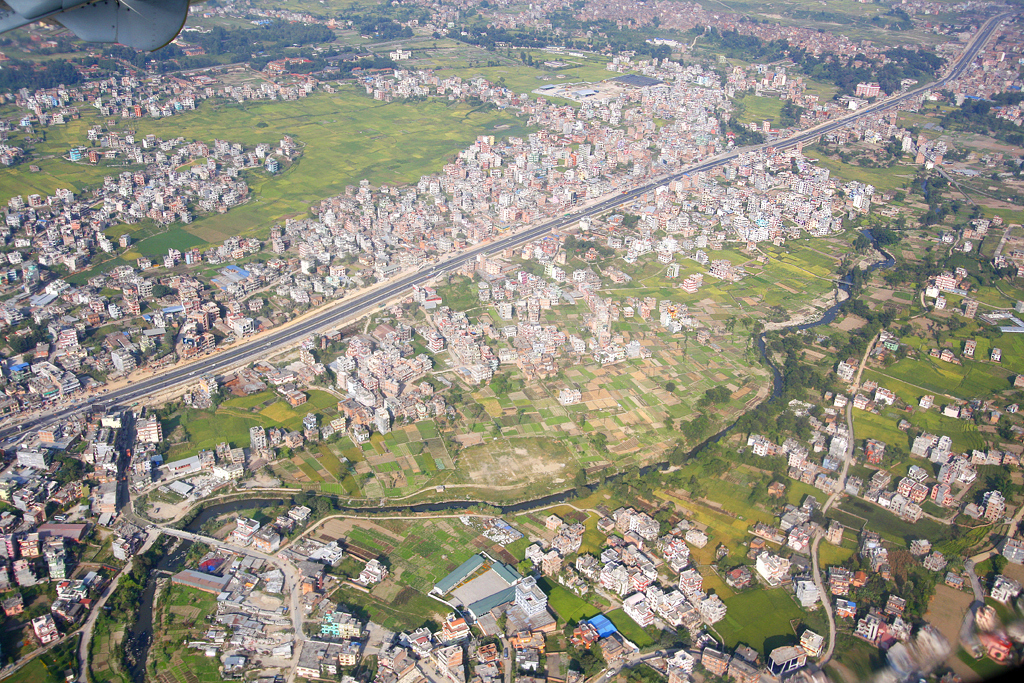 Consultancy Support
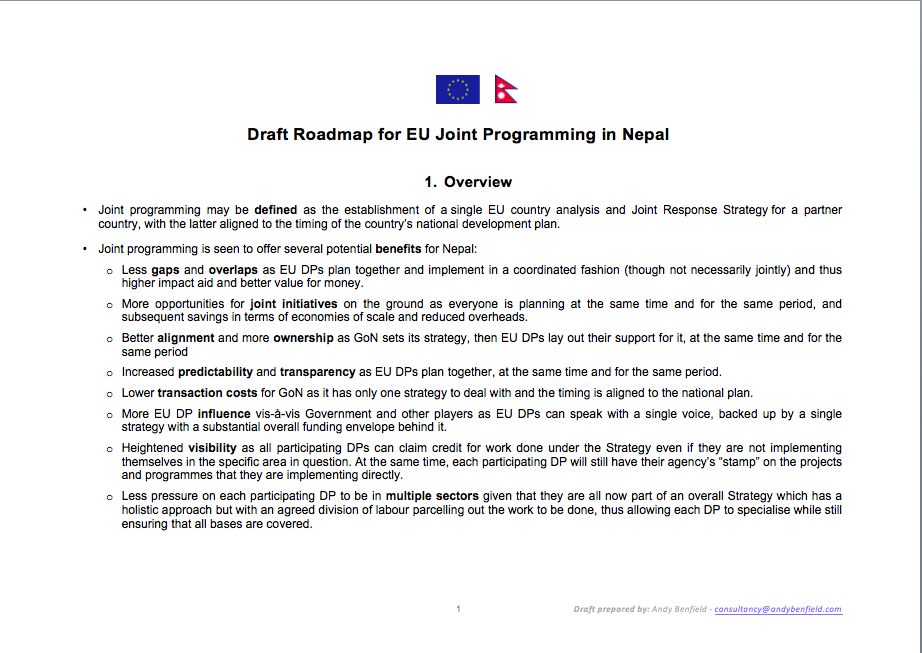 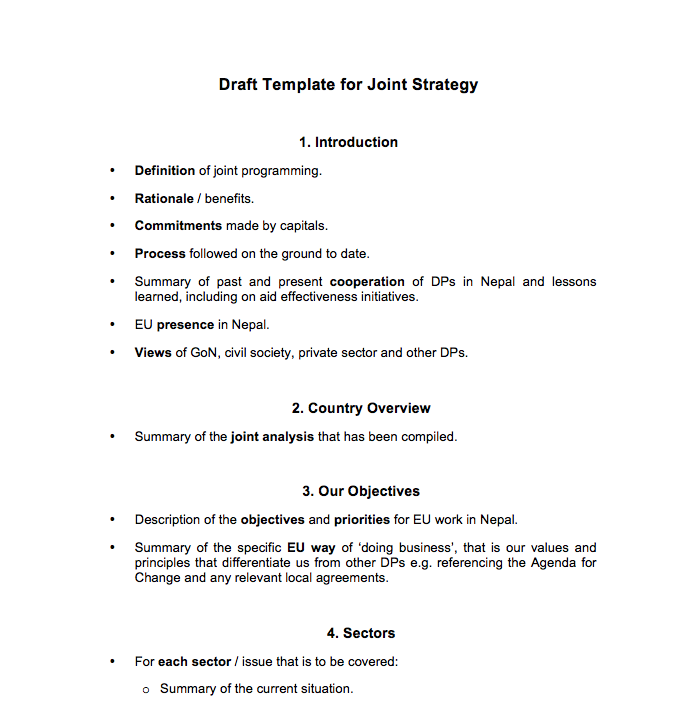 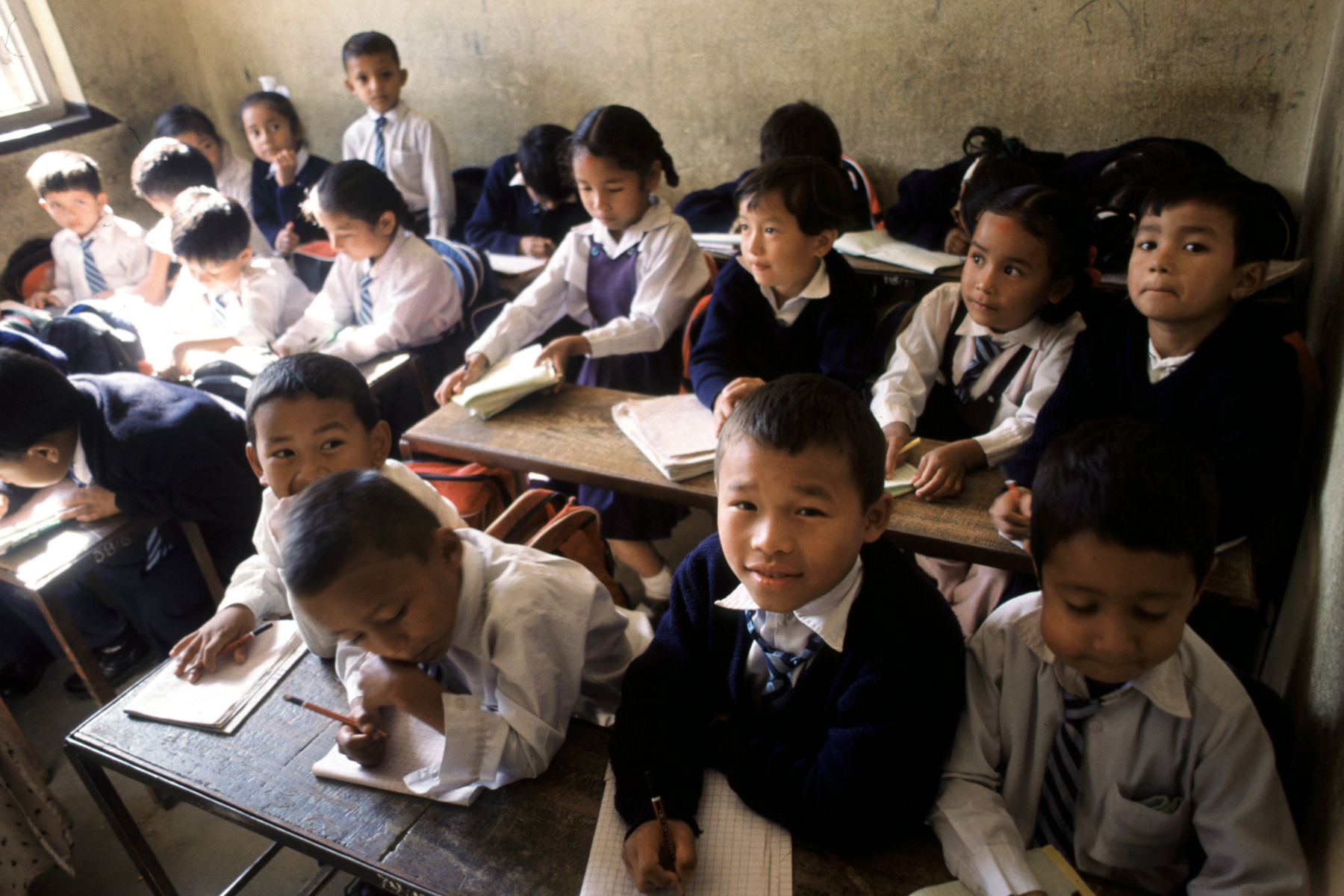 Lessons
More is more.
Less is more.
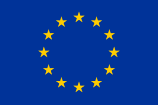 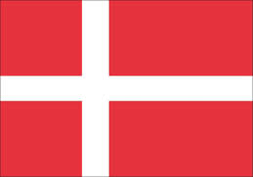 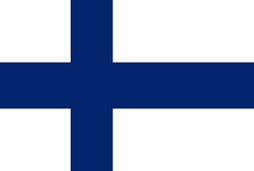 Joint Strategy
For
Nepal

2016-22
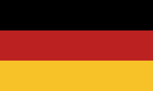 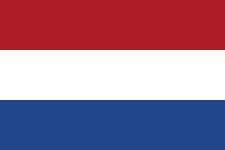 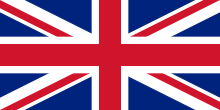 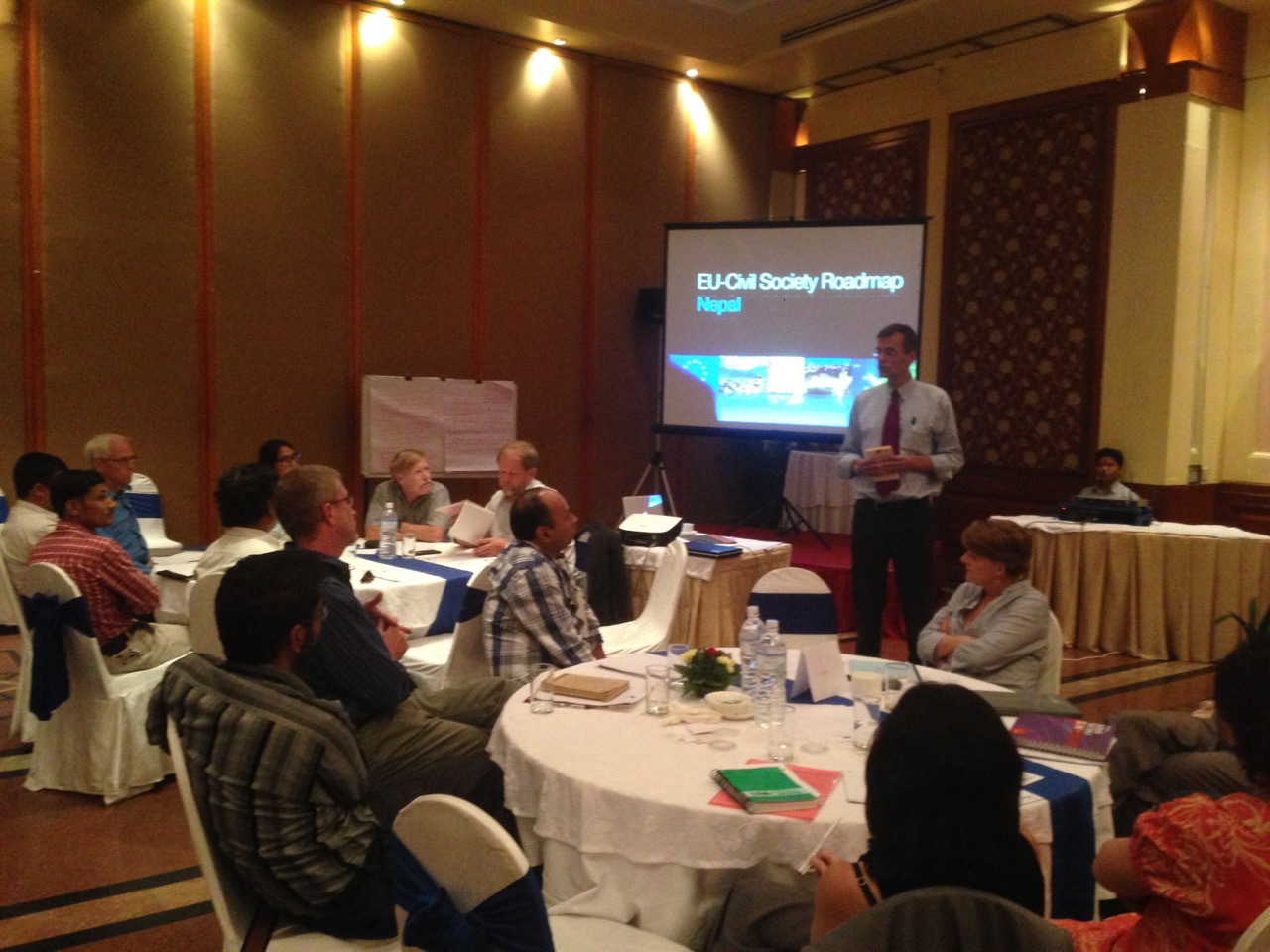 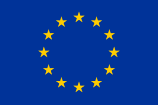 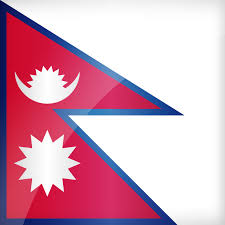 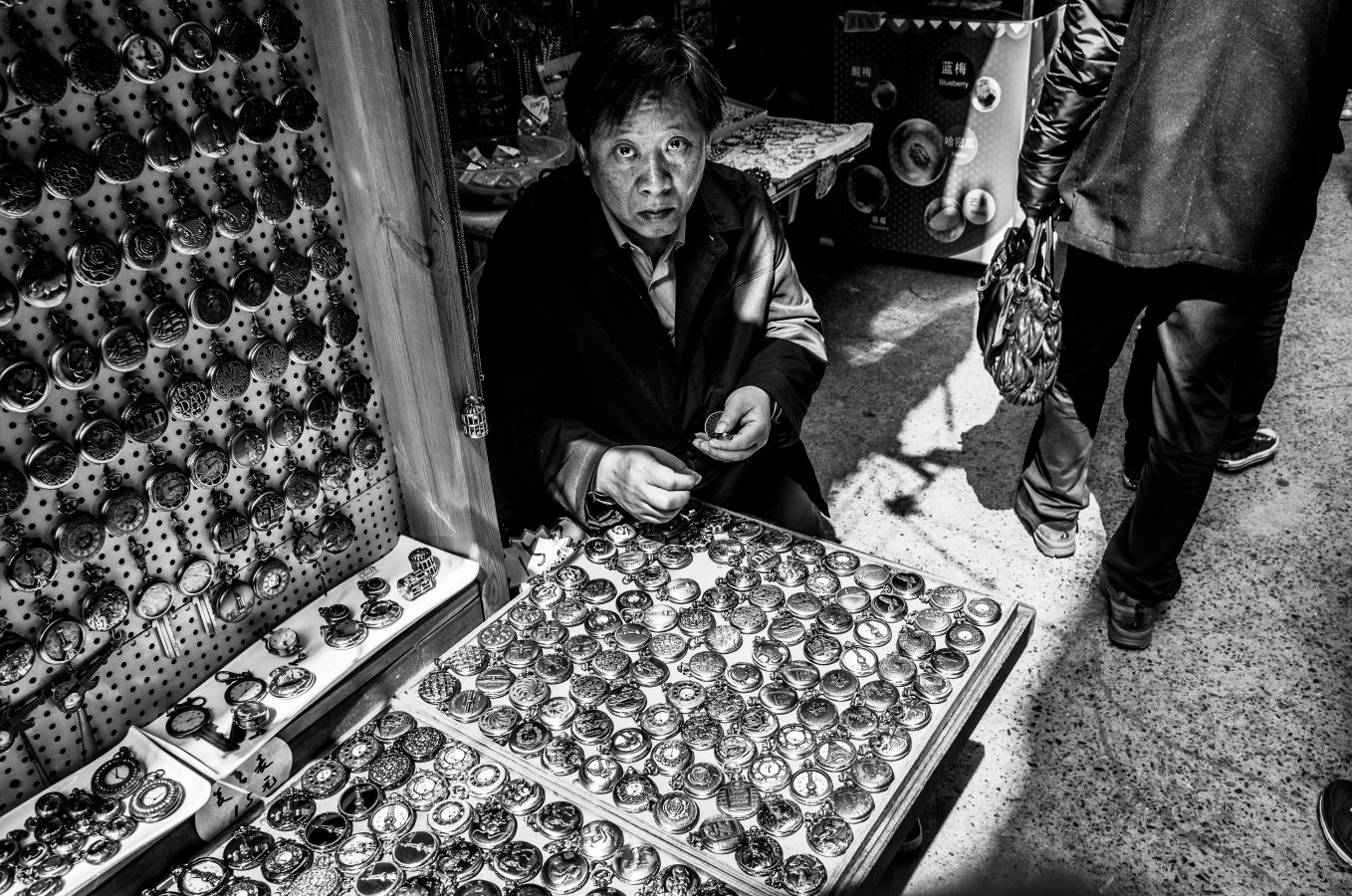 Aligning the Timing
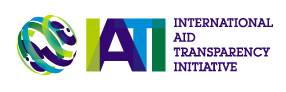 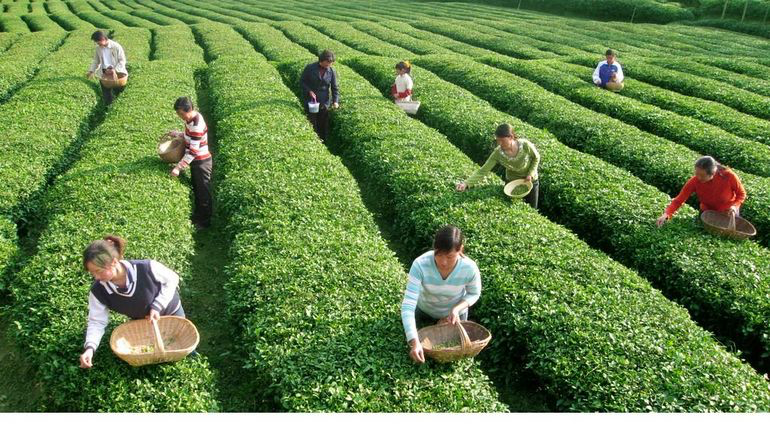 Division of Labour
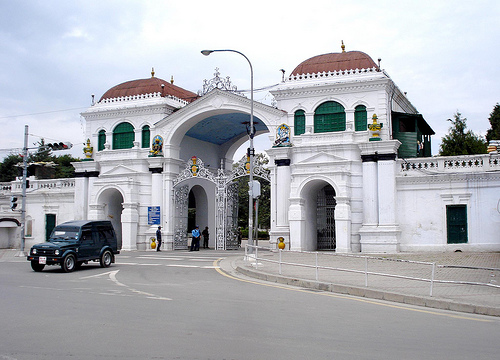 The Limits of Ownership
Joint Strategy
For
Nepal

2016-22
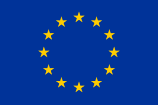 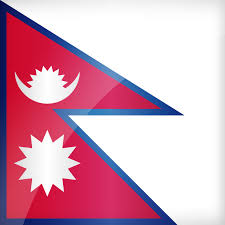 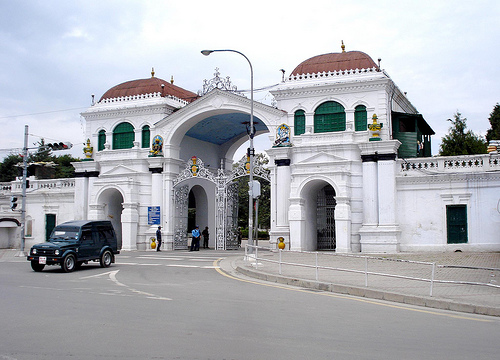 The Limits of Ownership
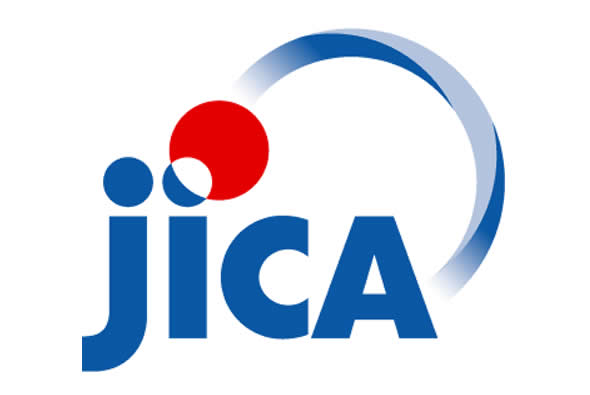 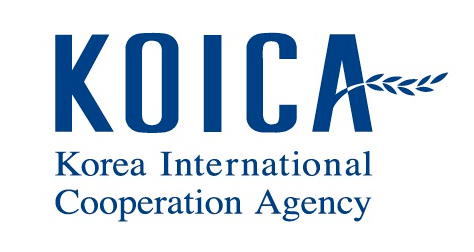 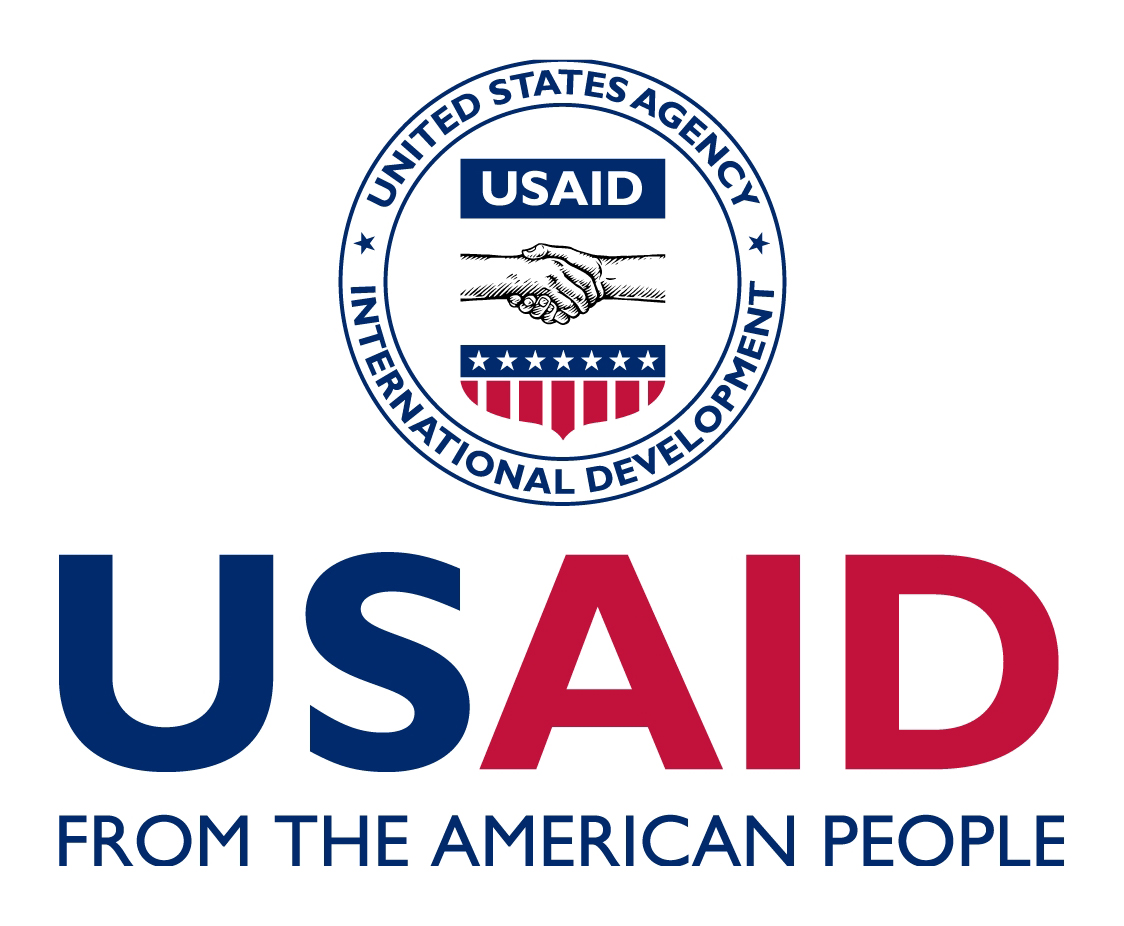 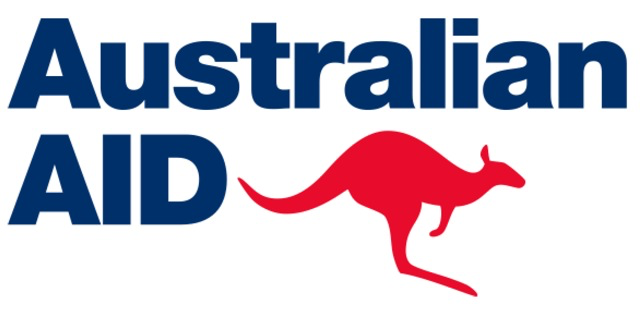 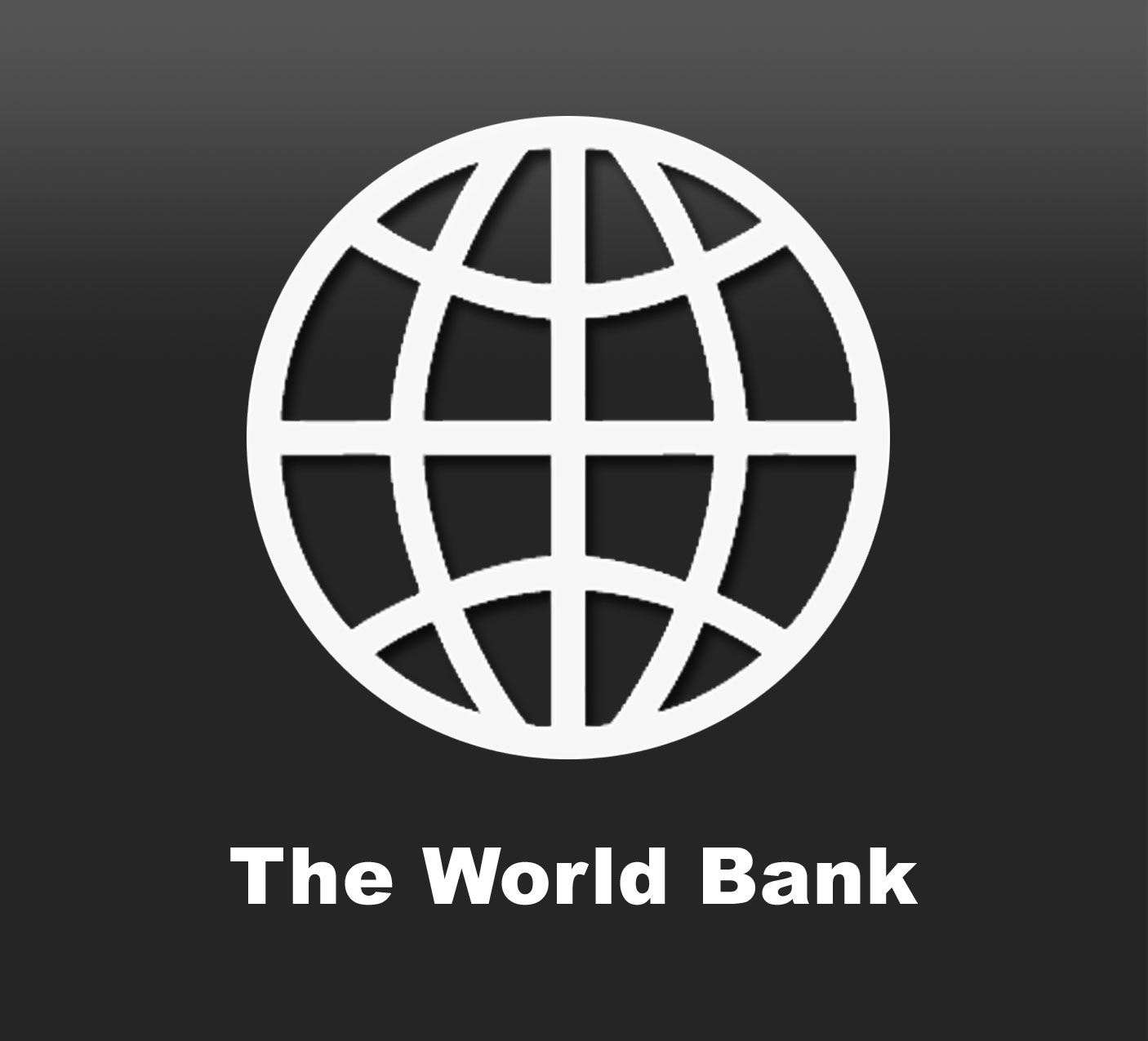 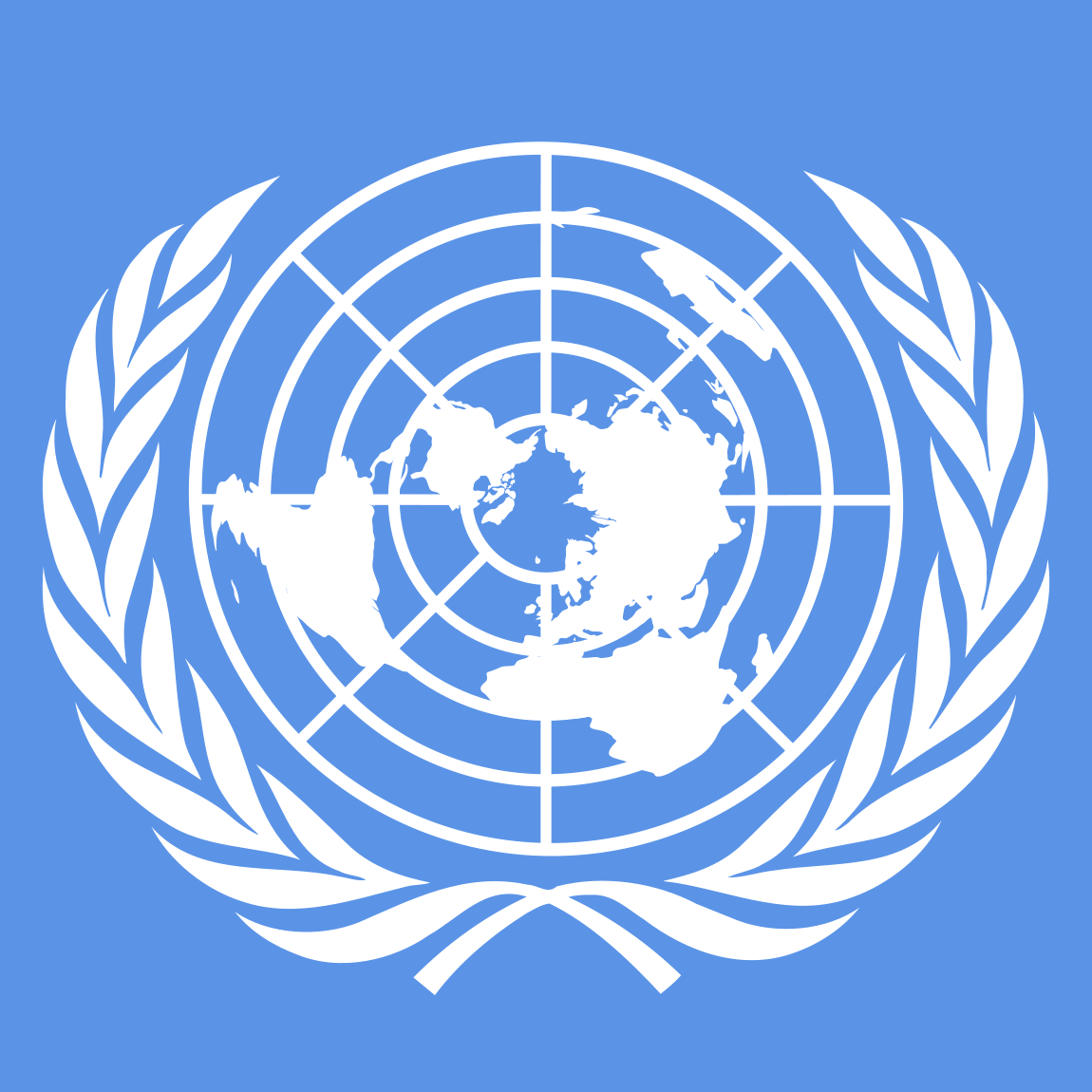 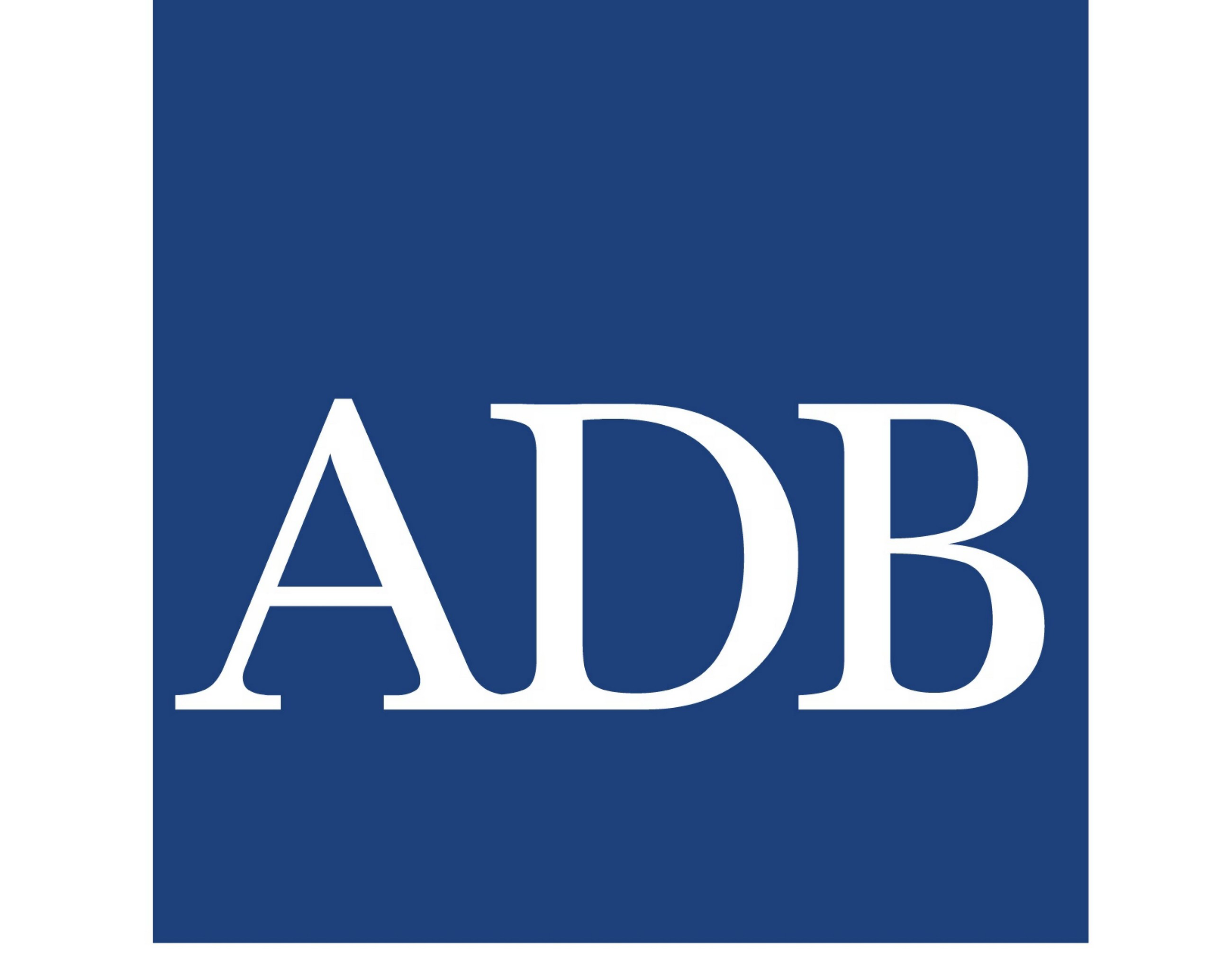 The Communication Gap
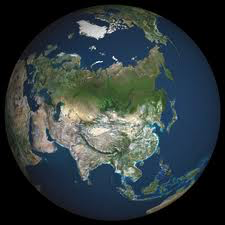 Joint what?
Dear Capitals….
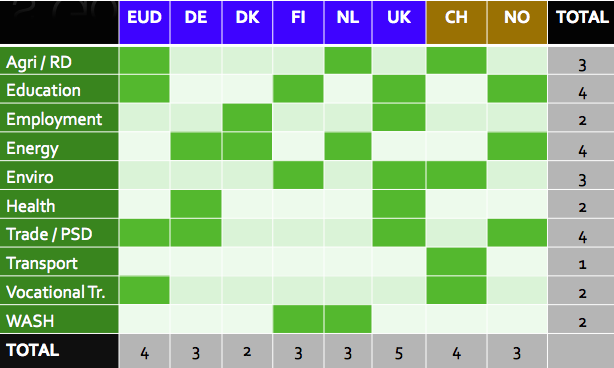 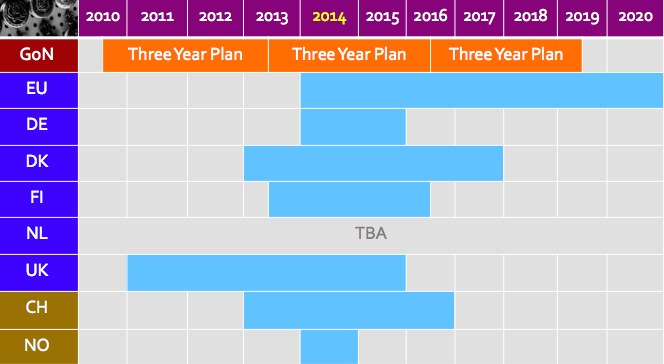 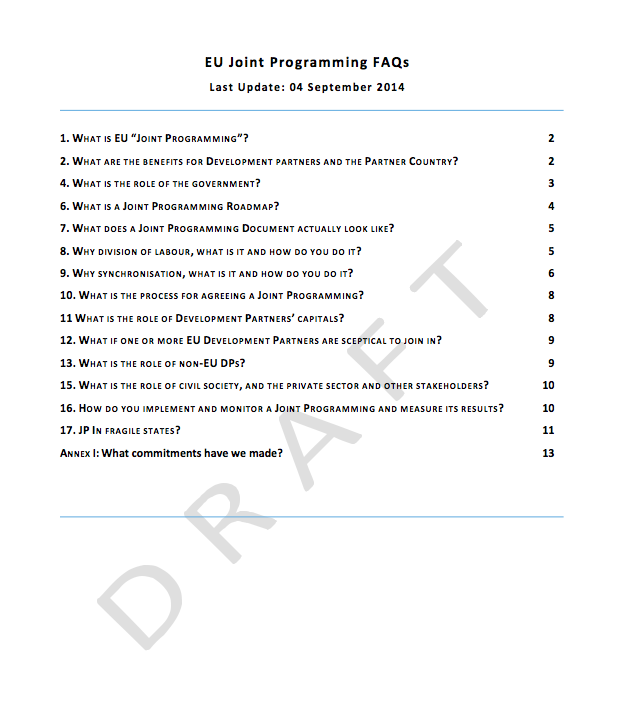 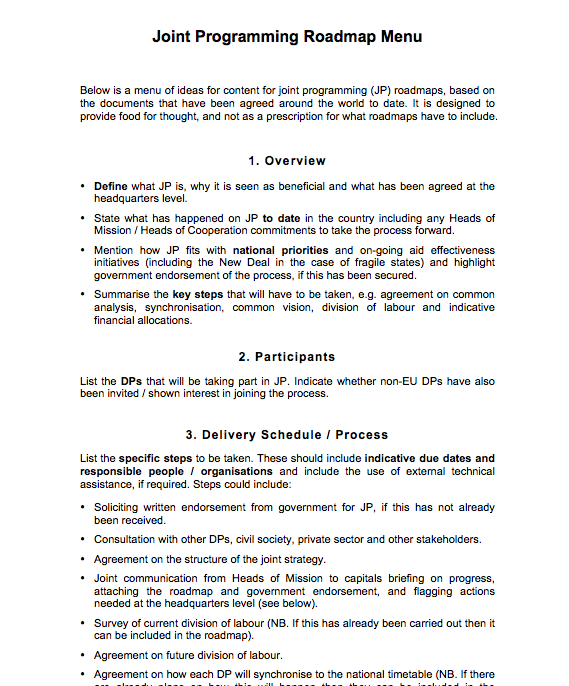 EU Joint ProgrammingGuidance Pack
Thank You        consultancy@andybenfield.com
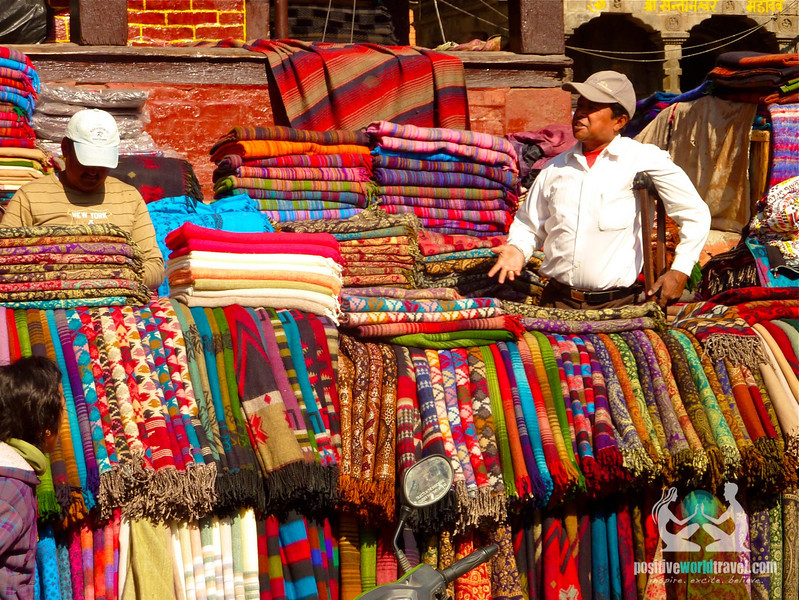 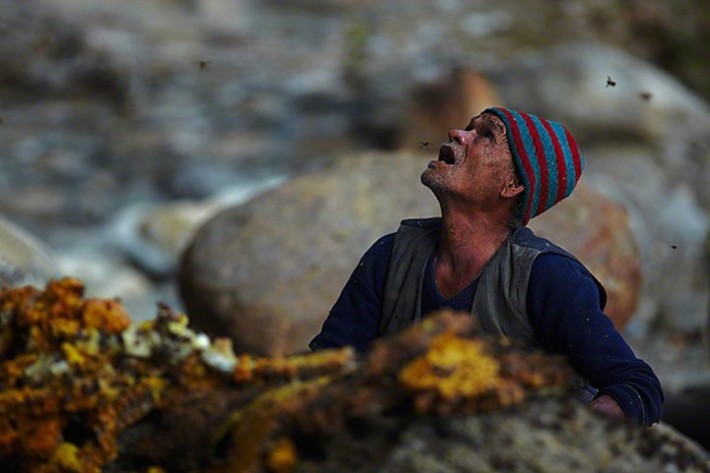 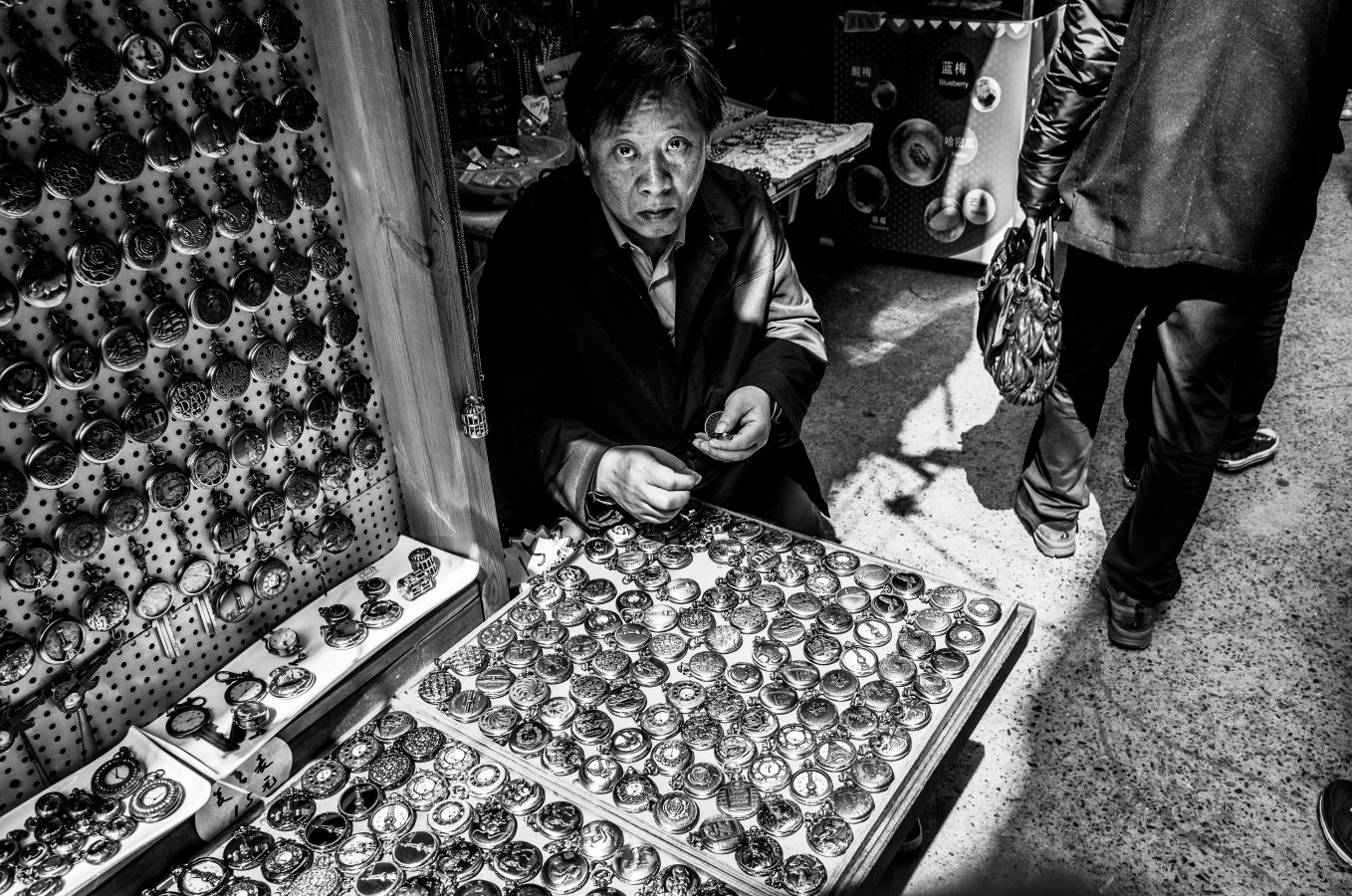 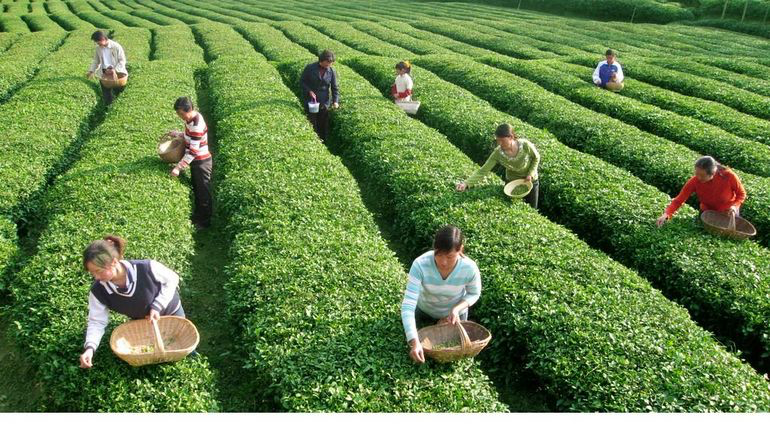